Heldenhelfer
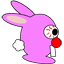 Martin Knecht, Wolfgang Knecht
Story
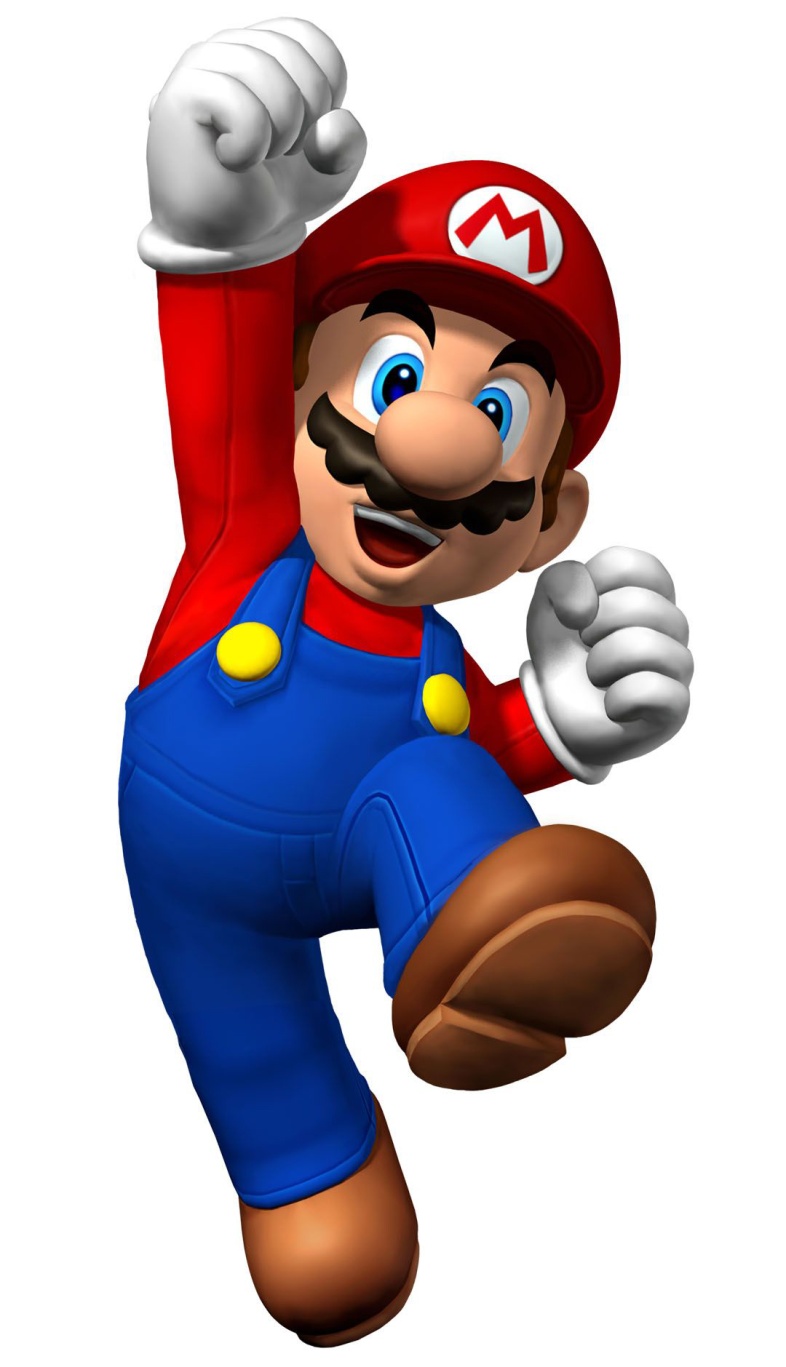 Story
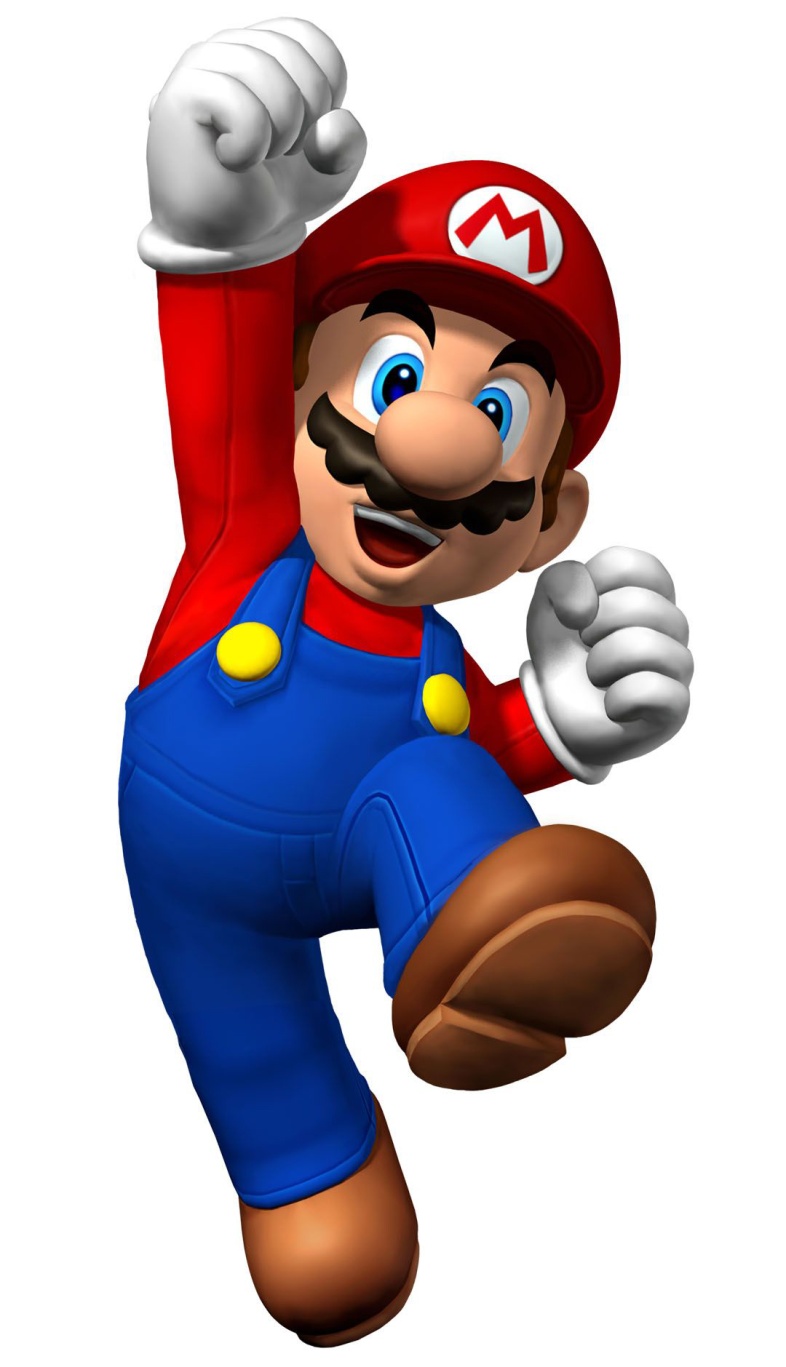 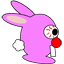 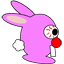 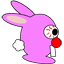 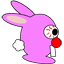 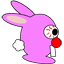 Story
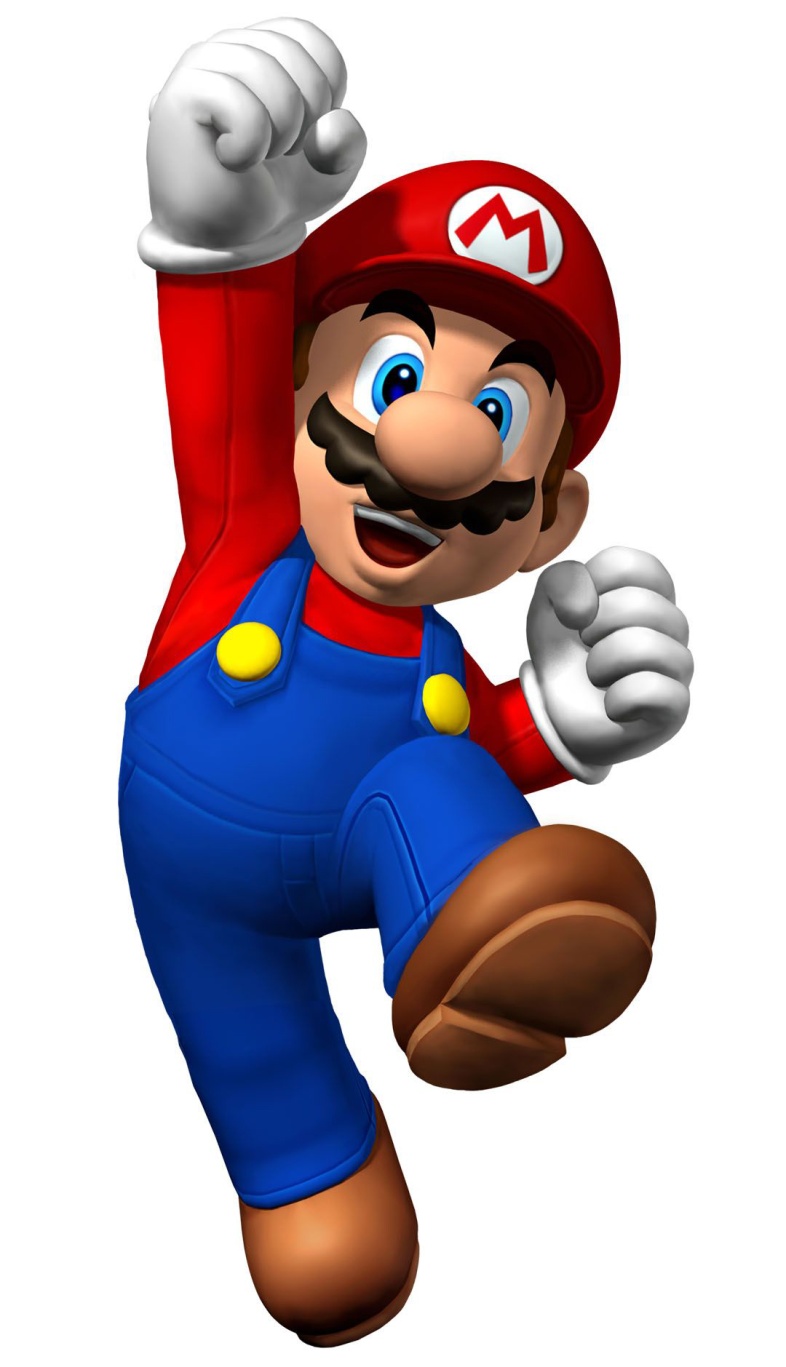 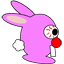 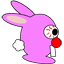 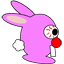 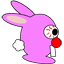 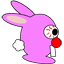 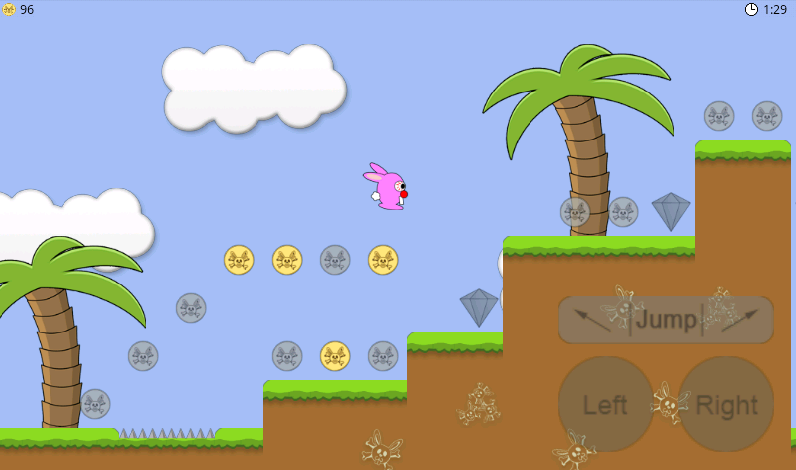 Features
Münzen

Diamanten


Stacheln

2 Minuten Zeit
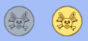 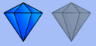 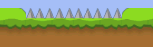 Features
Mehrere Layer
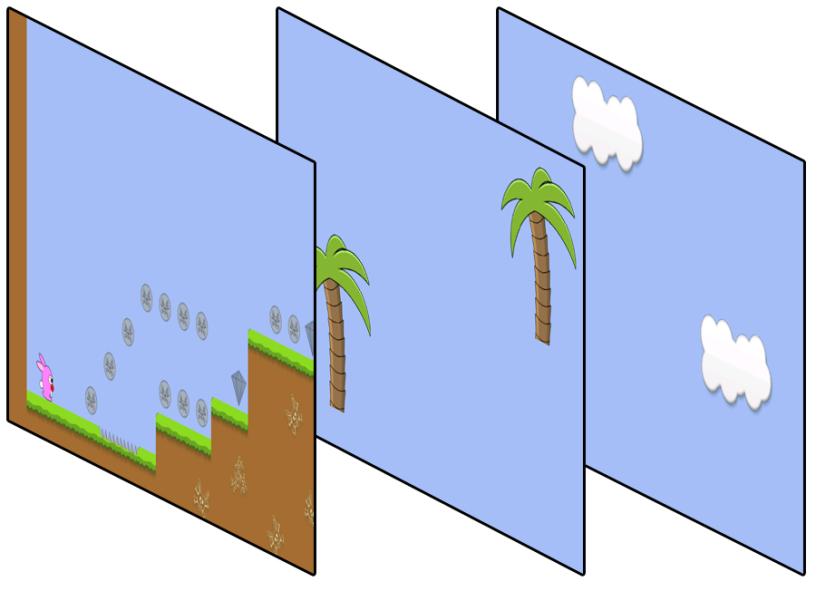 Features
Mehrere Layer



5x5 Tiles => 1 VBO
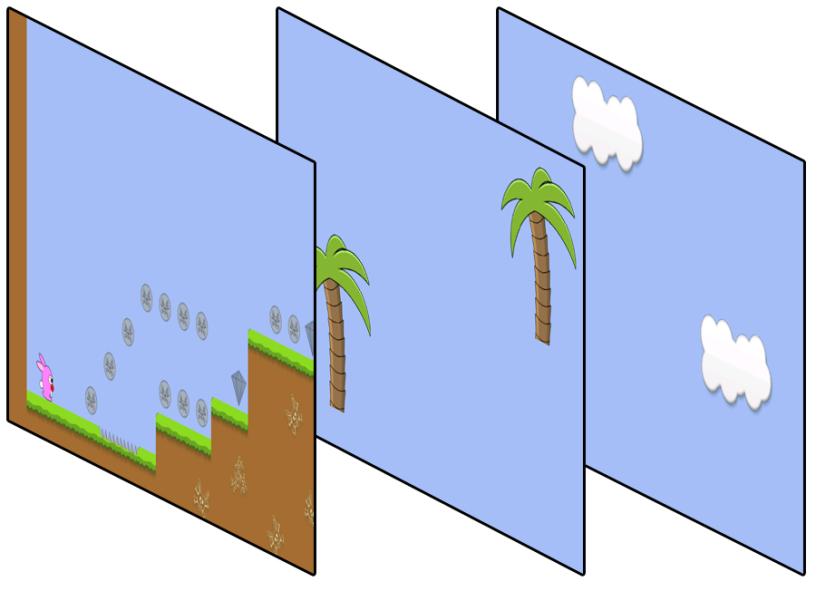 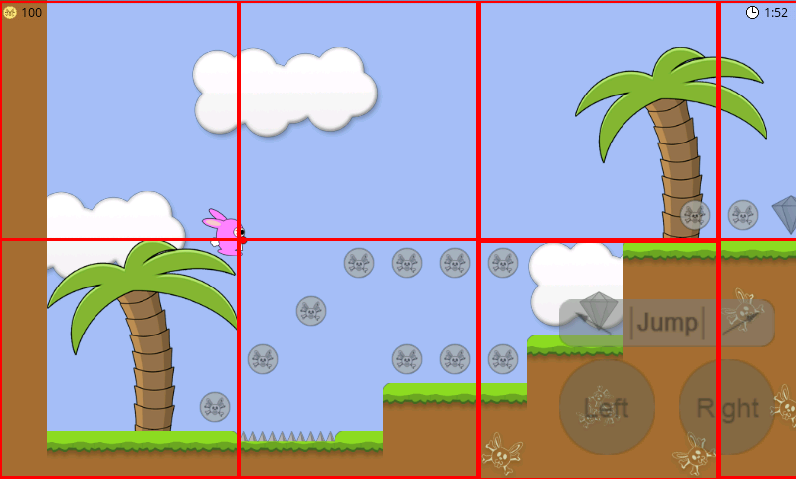 Danke für Eure Aufmerksamkeit!